O‘zbek tili
7-sinf
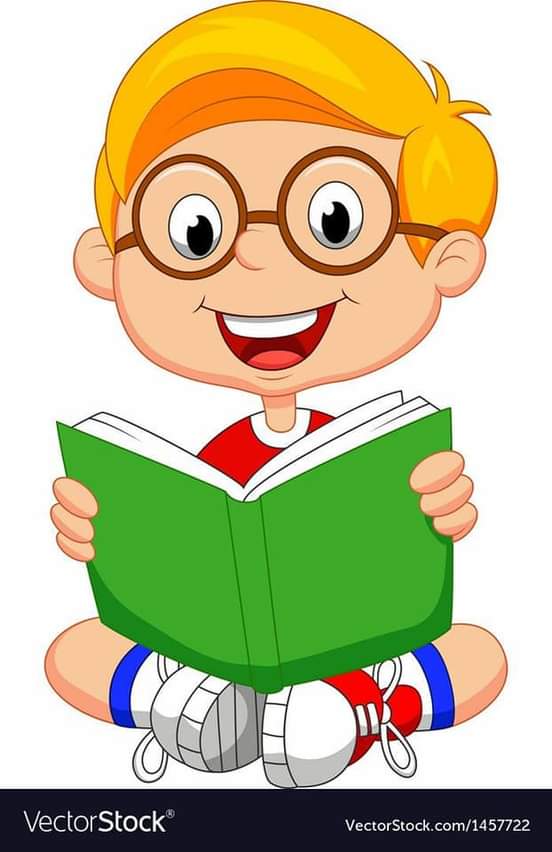 Mavzu: 
Mustahkamlash
Avvalgi darsda o‘tilgan mavzuni tekshiramiz
“Mening onam” mavzusida matn tuzing.
Mening onam dunyodagi eng mehribon ona. Onam bizni dunyoga keltirdilar, oq yuvib, oq taradilar. Bizga bor mehr va e’tiborlarini hamisha in’om etib kelganlar. Onajonim oshxonada qo‘li shirin oshpazlar. Bizga bir-biridan shirin va mazali taomlar tayyorlab beradilar. Men onamni judayam yaxshi ko‘raman.
Bilib oling!
Yordamchi fe’llar ot va sifatlarga qo‘shilib, qo‘shma fe’llarni yasaydi. 

Masalan: dam olmoq
                    savol bermoq
                      suhbat qurmoq
                       xursand qilmoq
Bilib oling!
Fe’l bo‘lmagan so‘zga fe’llarning qo‘shilishidan yasalgan qo‘shma fe’llar doimo ajratib yoziladi.

Masalan: orom olmoq 
                       harakat qilmoq
Bilib oling!
Birdan ortiq asosdan tashkil topib, asoslar orasiga boshqa qo‘shimchalarni qo‘shib bo‘lmaydigan, bitta so‘roqqa javob bo‘ladigan fe’llar qo‘shma fe’llar deyiladi. 

Masalan: sayr etmoq
                 olib kelmoq
                     bunyod etmoq
1-topshiriq
Qo‘shma fe’llarni toping.
Xamir yaxshi qorilsa, barakasi ham yaxshi bo‘ladi.
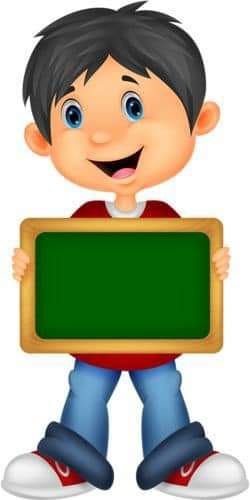 Hakim bobo har bir niholni yaxshi parvarish qildi.
Chaqimchilikni oqibati yomon bo‘ladi.
Kechqurun uyga mehmonlar kelib ketishdi.
Topshiriqni tekshiramiz
yaxshi bo‘ladi.
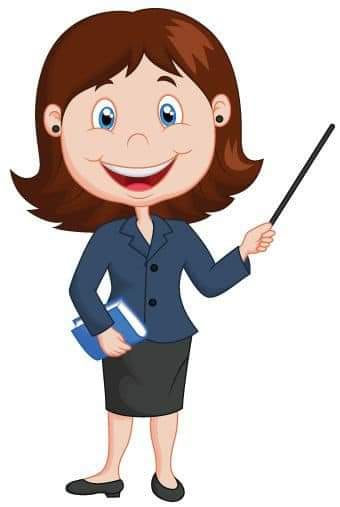 parvarish qildi
yomon bo‘ladi
kelib ketishdi
1-topshiriq
Berilgan fe’llarni sodda, qo‘shma va juft fe’llarga ajrating hamda ular ishtirokida gaplar tuzing.
Urindi-turtindi, bahslashmoq, haydamoq, so‘radi-qo‘ydi, bordi-keldi, tozaladi, javob berdi, gulladi, shitirlamoq, havas qilmoq, qochib ketdi, ishladi-qo‘ydi, yordam bermoq.
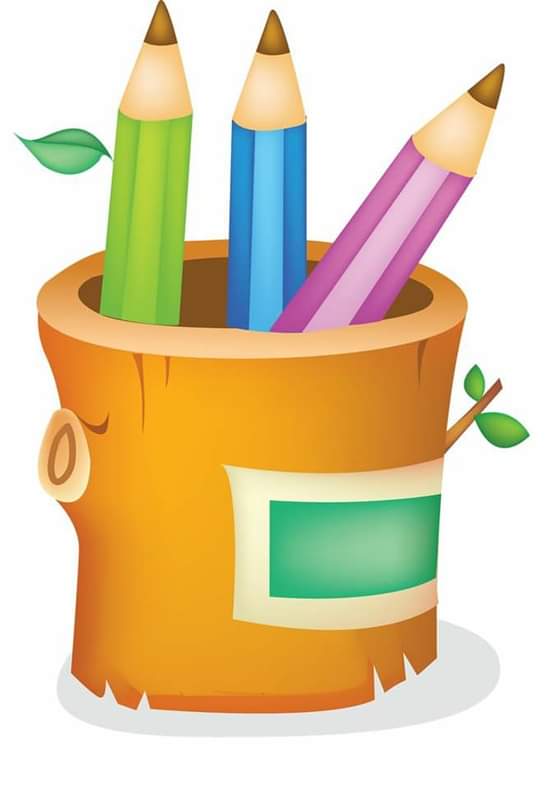 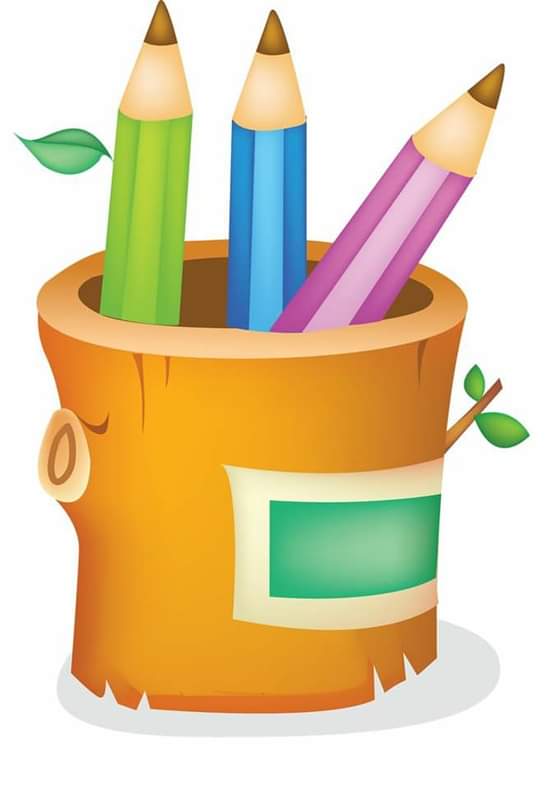 Topshiriqni tekshiramiz
Qo‘shma fe’llar
Juft  fe’llar
Sodda fe’llar
haydamoq
javob berdi
so‘radi-qo‘ydi
tozaladi
havas qildi
bordi-keldi
shitirladi
yordam berdi
urindi-turtindi
gulladi
qochib ketdi
ishladi-qo‘ydi
Topshiriqni tekshiramiz
Erta bahorda yerlar haydaldi.
Qo‘shnilari bilan bordi-keldi qilardi.
Onamga hammaning havasi keladi.
Darsda mavzu yuzasidan bahslashdik.
Yerga to‘kilgan barglar shitirlaydi.
Daraxtlar bu yil erta gulladi.
Ko‘chalar o‘z vaqtida tozalandi.
Uyigacha zo‘rg‘a urinib-turtinib yetib oldi.
U hammaga yordam berib yuradi.
Topshiriq
Matnni o‘qing.
Ona.
	Har  bir oilaning  tinch-totuv, barqaror, xotirjam bo‘lishi, farzandlarining sog‘lom va barkamol  bo‘lishi, oilada sog‘lom muhit, sog‘lom turmush tarzining mavjudligi  har jihatdan bir inson zimmasiga tushadi. Mana shunday mas’ulyatli va sharafli vazifani chin dildan, hech nolimay boshini  mag‘rur ko‘tarib, hayot qiyinchiliklariga o‘zida kuch topib, atrofdagilariga madadkor inson bu – ayol, ya’ni mo’tabar ona.
	Ayol! Bu so‘z zamirida olam-olam ma’no mujassam. Uni qanchalar ta’rif qilsang, shunchalar qalbing yayraydi. Ne-ne shoirlar madhini kuylab she’rlar yozgan. Buyuk allomalar qalbidagi eng javohir so‘zlar bilan uning ta’rifini keltiriladi. Bu dunyo go‘zalligini hayot falsafasini va ma’no ma’rifatini avvalambor ayol siymosining uning fidoiy qalb, vafo va sadoqatida ko‘ramiz, his etamiz.
Adabiy o‘qish
Ona
Oh, mening ortimdan ovvora onam,
Bir parcha yuragi ming pora onam.
Har baloni koʻrib yorugʻ dunyoda,
Toshkanni koʻrmagan bechora onam
Bolang boʻlib bir bor boshlab                                          
                                                keldimmi,
Endi men ham senga oʻgʻil boʻldimmi!..
Shaʼninga sheʼr bitdim, u seni topsin,
Poyingga tiz choʻkib, qoʻlingni oʻpsin.
Undan ham ulugʻim borligin koʻrsin,
Men uchun ham aziz holingni soʻrsin,
Sensiz gʻarib koʻnglim koʻngilmi, 
                                                       onam,
Endi men ham senga oʻgʻilmi, onam!..
Muhammad Yusuf
Mustaqil bajarish uchun topshiriq
Qo‘shma fe’llarga misollar yozing.
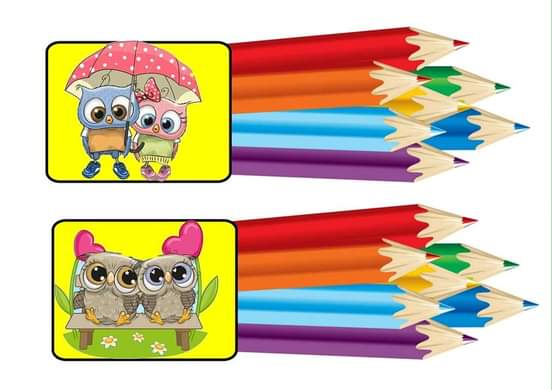